选择性必修　第三册
Unit 4　Protecting our heritage sites
抓词汇 · 夯实基础
[记　忆]
1
wear down (使)磨损，(使)逐渐磨平
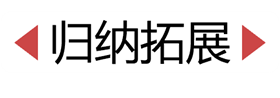 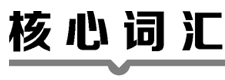 wear off 逐渐消失；逐渐停止
wear on (时间)慢慢地过去
wear out 穿破；用坏；磨损
wear sb. out 使某人疲乏
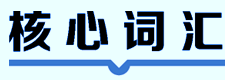 ① My shoes have worn down at the heel.
我的鞋子后跟已经磨损了。
② Its teeth were worn down. 它的牙齿被磨平了。
2
ruin /'ruːɪn/ vt. 破坏，毁坏；使破产，毁灭    n. 毁坏，毁灭；破产；残垣断壁
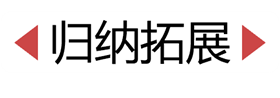 ① ruin one's health/prospects/career 有损健康/葬送某人的前程/事业
ruin one's chances of doing sth. 断送某人做某事的机会
② fall into ruin 毁坏；毁灭
in ruins 毁坏；破败不堪
3
conflict /'kɒnflɪkt/ n. (军事)冲突，战斗；争论；矛盾，不一致　vi. 冲突，抵触
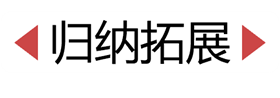 ① in/come into conflict (with) (与……)有分歧/发生争执
armed/military conflict 武装/军事冲突
② conflict with sth. 与……相矛盾/冲突
4
agenda /ə'dʒendə/ n. 计划，方案；议程表，议事日程
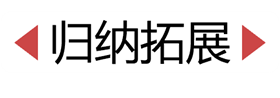 high on the/one's agenda高度重视；把……摆在重要位置
at the top of the/one's agenda 首要考虑；当务之急
be on the agenda 被列入议程
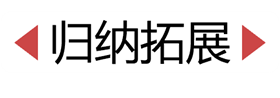 5
① consultation with sb. 与某人协商
available for consultation 可供查阅
② consult vt. & vi. 咨询；请教；查阅；商量
consult sb. about sth. 就某事请教某人
consult with sb. about/on sth. 与某人商讨某事
consultation /ˌkɒnsl'teɪʃn/ n. 咨询，商讨；就诊
【易混辨析】　refer to, look up, consult都可以用来表示“查阅，参考”，但是其宾语有所不同：
refer to/consult＋a book/dictionary
look up＋sth. in a book/dictionary
6
cooperation /kəʊˌɒpə'reɪʃn/ n. 合作，协作；协助，配合
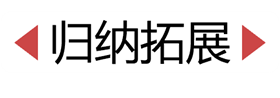 ① in cooperation with 与……合作
cooperation between A and B A和B之间的合作
cooperation in doing sth. 合作做某事
② cooperate vi. 合作，协作；配合
cooperate with sb. 与某人合作
cooperate in (doing) sth. 合作(做)某事
③ cooperative adj. 合作的；协作的；同心协力的
7
interrupt /ˌɪntə'rʌpt/ vt. 打扰，插嘴；使暂停，使中断
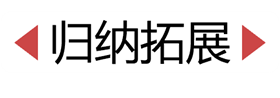 ① interrupt sb./sth. with sth. 打扰……
interrupt sth. 使暂停；使中断
② interruption n. 打扰；插嘴
① Sorry to interrupt, but there's someone to see you. 
对不起打扰一下，有人要见你。
② The game was interrupted several times by rain. 
比赛因下雨中断了几次。
【易混辨析】
8
vote /vəʊt/ vt. & vi. 投票，表决　n. 选票；投票
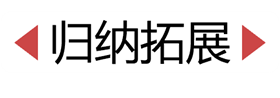 ① vote for/against投票赞成/反对……
vote on 就……表决
vote to do sth. 投票做某事
② take/have a vote on 投票表决……
put sth. to the vote 把……付诸表决
9
submit /səb'mɪt/ vt. & vi. 提交，呈递；屈服
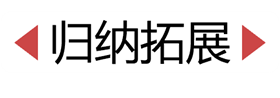 ① submit an application/proposal to 向……提交申请/提议
submit (oneself) to 顺从；屈服；投降；被迫接受
② submission n. 提交；呈递；屈服
10
assign /ə'saɪn/ vt. 指定，指派；分配；确定
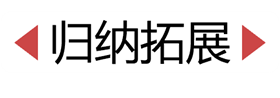 ① assign sb. to do sth. 指派某人做某事
assign sth. to sb.＝assign sb. sth. 把某事分配给某人
② assignment n. (分派的)工作，任务；分派
11
ban /bæn/ vt. 明令禁止，取缔；禁止做某事    n. 禁令
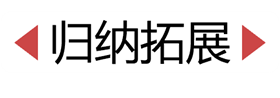 ① ban sb. from (doing) sth. 禁止某人(做)某事
② a smoking ban 禁烟令
impose/lift a ban on sth. 颁布/解除对……的禁令
[练　习]
考点1　wear down的相关用法
① My boots are beginning to wear __________.
② All this shopping has worn us _____.
③ I was feeling more tired as the night wore ____.
④ The effects of the anaesthetic(麻醉剂) were starting to wear _____.
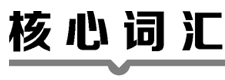 out/down
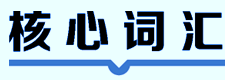 out
on
off
考点2　ruin的相关用法
① A large number of churches fell ______ ruin after the revolution. 
② Years of fighting has left the area in _______(ruin)．
③ 正是那个错误断送了他得到那份工作的机会。
That one mistake _______________________________ the job. 
考点3　conflict的相关用法
① The results of the new research would seem to conflict ______ existing theories.
② 她发现自己在将来择业的问题上与父母存在着分歧。
She found herself __________________ her parents over her future career.
③ 约翰经常和他的老板发生争执。 
John often _____________________ with his boss.
into
ruins
ruined his chances of getting
with
in conflict with
comes into conflict
考点4　agenda的相关用法
① There were several important items ____ the agenda.
② The question of security is high ____  the agenda for this afternoon's meeting.
考点5　consultation的相关用法
① If the pain continues, _________(consult) your doctor. 
② You shouldn't have done it without ____________(consult) me. 
③ 我需要和我的同事商讨这些建议。
I need to ____________________________ on the proposals. 
④ 这个决定是经过和家长、老师磋商之后作出的。
The decision was reached _________________________ parents and teachers.
on
on
consult
consulting
consult with my colleagues
after consultation with
考点6　cooperation的相关用法
① Have your passports ready, and thank you for your _____________(cooperate)．
② We would be grateful for your cooperation in _____________(clear) the hall as quickly as possible. 
③ 该公司与德国一家公司合作生产电脑。
The company produces computers _____________________ a German firm.
cooperation
clearing
in cooperation with
考点7　interrupt的相关用法
① She tried to explain what had happened but he kept ______________(interrupt) her.
② The match took nearly three hours and _________________(interrupt) at times by rain.
③ She was ___________(disturb/interrupt) by the news that you had been injured in the accident. 
④ Would you mind  ___________________(disturb/interrupt) with questions all the time?
interrupting
was interrupted
disturbed
being interrupted
考点8　vote的相关用法
① The committee voted ________(ban) alcohol from the concert.
② The suggestion was approved, with 25 _______(vote) in favour, and 7 against.
③ 对这项计划你投了赞成票还是反对票？
Did you _____________________ the plan?
考点9　submit的相关用法
① In the end, they submitted themselves ____ the Americans.
② The developers submitted building plans ____ the council for approval.
③ The deadline for the ____________(submit) of proposals is May 1st.
④ 申请须于1月1日前提交。
You must _________________________ before January 1st.
to ban
votes
vote for or against
to
to
submission
submit your application
考点10　assign的相关用法
① ______ you __________(assign) a day for the interviews yet?
② UN troops ____________________(assign) to complete the task of rebuilding the hospital.
③ You will need to complete three written _____________(assign) per semester. 
考点11　ban的相关用法
① She _______________(ban) from driving for two years.
② There is to be a total ban ____ smoking in the office. 
③ The government prevented the film from being shown in several countries. (用ban同义替换)
The film _____________________________ in several countries.
assigned
Have
were assigned
assignments
was/is banned
on
was banned from being shown
suspend /sə'spend/ A. vt. 暂停　B. vt. 悬，挂   C. vt. 使暂时停职(或停学等)
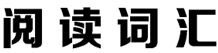 1
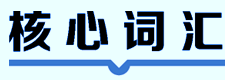 【对点微练】　赏句猜义
① The ferry service has been suspended for the day because of bad weather. ___ 
② She was suspended from school for fighting. ___ 
③ It was very uncomfortable lying on the hospital bed with my legs suspended in the air. ___
A
C
B
division /dɪ'vɪʒən/ A. n. 分歧　B. n. 分开，分隔　C. n. 除法
2
【对点微练】　赏句猜义
① The current division of labour between workers and management will alter. ___
② Disagreements about defence cuts have opened up deep divisions within the military. ___
③ I taught my daughter how to do division at the age of six. ___
B
A
C
reserve /rɪ'zɜːv/ A. n. 自然保护区　B. n. 储备    C. vt. 预订　D. vt. 预留　E. vt. 保留
3
【对点微练】　赏句猜义
① I'd like to reserve a table for three for eight o'clock.___
② The management reserves the right to refuse admission.___
③ A double room with a balcony overlooking the sea had been reserved for him.___
④ The Persian Gulf has 65 per cent of the world's oil reserves.___
⑤ Zhalong Nature Reserve is one of the important wetlands in the world.___
C
E
D
B
A
intense /ɪn'tens/ A. adj. 很大的，十分强烈的    B. adj. 有强烈感情的，热切的　C. adj. 激烈的
4
【对点微练】　赏句猜义
① He's very intense about everything.___
② There is now intense competition between schools to attract students. ___
③ The President is under intense pressure to resign. ___
B
C
A
primitive /'prɪmɪtɪv/ A. adj. 简陋的，落后的    B. adj. 原始的，远古的　C. adj. 原始本能的
5
【对点微练】　赏句猜义
① It is a primitive instinct to flee a place of danger. ___
② The facilities on the campsite were very primitive. ___
③ Primitive humans needed to be able to react like this to escape from dangerous animals. ___
C
A
B
pursue /pə'sjuː/ A. vt. 追求，致力于，执行    B. vt. 追逐，追赶　C. vt. 继续探讨，追究
6
【对点微练】　赏句猜义
① The police pursued the man who had stolen a woman's bag.___
② He continued to pursue his goal of becoming an actor. ___
③ If your original request is denied, don't be afraid to pursue the matter.___
B
A
C
humble /'hʌmbl/ A. vt. 使感到卑微　B. vt. 轻松打败(尤指强大的对手)　C. adj. 谦虚的    D. adj. (级别或地位)低下的，卑微的    E. adj. (表示谦逊，但不够诚挚或认真)
7
【对点微练】　赏句猜义
① He gave a great performance, but he was very humble.　___
② The world champion was humbled last night in three rounds.   ___
③ Ted's words humbled me and I felt ashamed at once.　___
④ It is, in my humble opinion, perhaps the best steak restaurant in the city.　___
⑤ If a person of humble origins wished to marry a princess, we could say he was crying for the moon. ___
C
B
A
E
D
emerge /i'mɜːdʒ/ A. vi. (从隐蔽处或暗处)出现    B. vi. 被知晓，暴露　C. vi. 露头
8
【对点微练】　赏句猜义
① No new evidence emerged during the investigation.　___
② Richard was waiting outside the door as she emerged.　___
③ He emerged as a key figure in the campaign. ___
B
A
C
initiative /ɪ'nɪʃətɪv/ A. n. 倡议，新方案　B. n. 主动性，积极性　C. n. 掌握有利条件的能力(或机会)，主动权
9
【对点微练】　赏句猜义
① She was disappointed by his lack of initiative. ___
② The amazing Belt and Road Initiative remains a key element of China's policy for friendly, cooperative connection across vast tracts(大片土地) of our fragile planet.___
③ The government must not lose the initiative in the fight against terrorism.___
B
A
C
entry /'entri/ A. n. 进入　B. n. 参与，加入    C. n. 参赛　D. n. 参赛作品
10
【对点微练】　赏句猜义
① The children were surprised by the sudden entry of their teacher.___
② He described Britain's entry into the European Exchange Rate Mechanism as an historic move. ___
③ There have been a fantastic number of entries for this year's poetry competition. ___
A
B
D
过课文 · 能力迁移
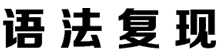 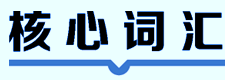 [同位语从句]
1. I have the belief ______ some of you have heard about UNESCO heritage sites or maybe even visited one!
2. There are divisions among historians over when exactly the construction of the twin temples started, but no one can deny the fact ______ they were constructed in the 13th century BCE.
3. They could not prevent the construction of the dam and they had no idea _________ the temples could be saved from the rising waters.
4. Some experts, however, had a feeling ______ it was possible.
that
that
whether
that
5. There was no guarantee ______ it would work, since no one had attempted anything similar before.
6. Furthermore, the experts had no clue _________ any parts of the temples would break during transport.
7. It is difficult to forecast what threats our heritage sites will face in the future, but we have the belief ______ we will need this kind of cooperation in heritage preservation.
that
whether
that
not only...but (also) 不仅……而且……
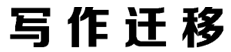 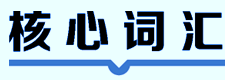 1
【课本原句】　Such dangers can have disastrous outcomes not only for the sites themselves, but also for people. 这些威胁不仅会给遗产地本身造成灾难性后果，也会对人们产生影响。
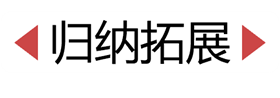 not only...but (also) 意为“不仅……，而且……”，连接并列句。
① not only...but also 连接两个对称的并列成分，此时also可以省略。
They speak English not only in class but (also) in the dormitory.
他们不仅在课堂上说英语，在宿舍也说。
② not only...but also 连接两个分句，并且not only位于句首时，第一个分句要部分倒装。
Not only are rewarding experiences remembered better, but negative consequences are also easily recalled.
不仅有价值的经历会记得更清楚，而且消极的结果也容易被记起。
③ not only...but also 连接两个主语时，谓语动词要和与其最近的主语保持人称和数的一致(即就近原则)。
【写作迁移】　用以上句型翻译/完成句子
① 不仅学生们，连老师也反对这个计划。
____________________________________________________________________
② 旅游不仅让人们放松、感到愉快，而且可以增长人们的知识。
_________________________________________________________, but it can increase their knowledge.
Not only the students but also the teacher was/is against the plan.
Not only can travel give people relaxation and pleasure
the＋比较级..., the＋比较级...
2
【课本原句】　The more we acknowledge the outstanding universal value of our heritage sites, the more likely we are to treat them with respect. 我们越明白遗产地突出的普遍价值，就越可能会尊重他们。
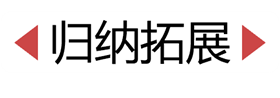 ① “the＋比较级．.., the＋比较级．..”意为“越……就越……”，主、从句的两个谓语是同时进行的，表示一方随另一方程度的变化而变化。
② 从结构上看，第一个“the＋比较级”是表示条件的状语从句，在表示将来意义的情况下，从句用一般现在时表示将来；第二个“the＋比较级”是主句，用一般将来时。
The more choices you have, the better decisions you will make.
你选择的余地越大，你的决定就会越好。
【写作迁移】　用以上句型翻译/完成句子
① 你在南京待的时间越长，你就会越喜欢这座城市。
____________________________________________________________
② 我们消耗的汽油和电越多，排放的二氧化碳就越多。
_______________________________ we consume, _________________________ we are letting out.
The longer you stay in Nanjing, the more you will like it.
The more petrol and electricity
the more carbon dioxide
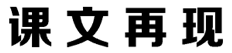 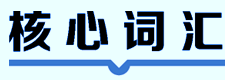 Heritage sites are facing a variety of dangers and many of them are in urgent need of protection. They are at risk from (1) _________(nature) forces. For instance, the Great Pyramid of Giza is now several metres (2) _________(short) than it was originally. Another big danger is human activities. In some conflict areas (3) _______ civil wars often break out, fighters have even destroyed heritage sites on purpose. Due to human population growth, the demand for production and (4) _____________(consume) of goods increases. Widespread development puts our cultural and natural heritage sites (5) ____ danger. Due to global warming, parts of the Great Barrier Reef (6) ______________ (affect) seriously, (7) _______ harms the ecology. As well as (8) _______(be) home to a wide diversity of ocean species, the reef can boost tourism, (9) ___________(provide) many job opportunities. These sites are the great wonders of our world. We all share a joint responsibility (10) ____________(protect) and preserve them.
natural
shorter
where
consumption
in
are affected
which
being
providing
to protect
谢谢观赏
温馨提示：
趁热打铁，事半功倍。请老师布置同学们及时完成《练1本》P93— 96的练习。